What we’ve done—will be in production this Friday (May 12)
Fixed Bugs
Typos in emails and minor wordsmithing in Help document
The “Signed on” date was missing on a signatory in PDF GrantTracker request
Able to EDIT a TPU request after it was already Approved
Made Enhancements
Added view of signatory responses to the MyTRANSPASUs grid
Automatically send reminder emails to signatories who don’t sign; Requestor is also CC’d
GCAHelp given the ability to view anyone’s MyTRANSPASUs grid and requests so they can trouble shoot problems and better support campus with online TPU questions
View of signatories within MyTRANSPASUs…
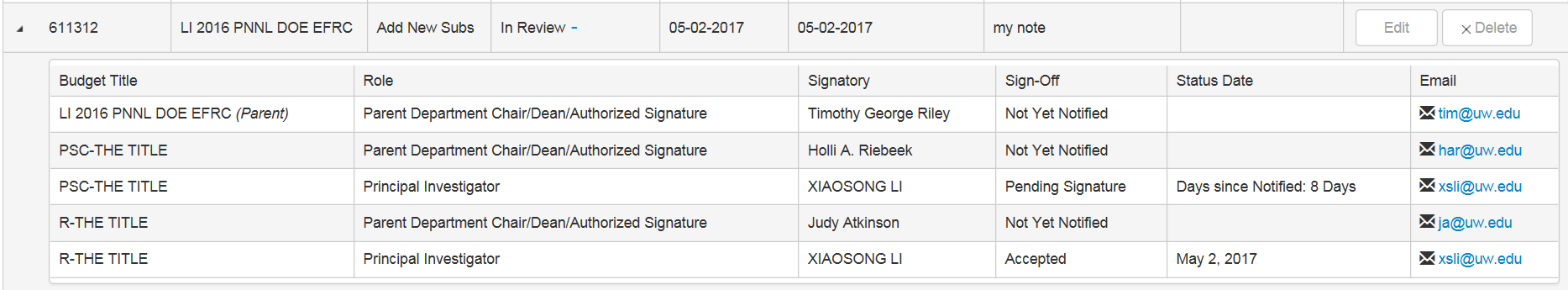 PI’s for both new subs have been notified. Only one has signed.

Other signatories have not yet been notified per the Approval Order.
What we are working on next…
Override F&A rate or F&A amount by Object Code and New Sub; You change the Rate or the Amount and the other will automatically be calculated for you
Handle multiple TPUs in the TPU-to-FIN pipeline; will allow you to add as many new subs you want in a day; this needs to be done before Re-budgeting can be done
Re-budgeting;  this needs to be done so you will be able to allocate from 38-99 to another Object Code (by first Re-budgeting and then Adding New Subs)
Questions?
Especially if we aren’t working on something you need.
Feel free to email me 
Kristen Bendixsen     krisbend@uw.edu